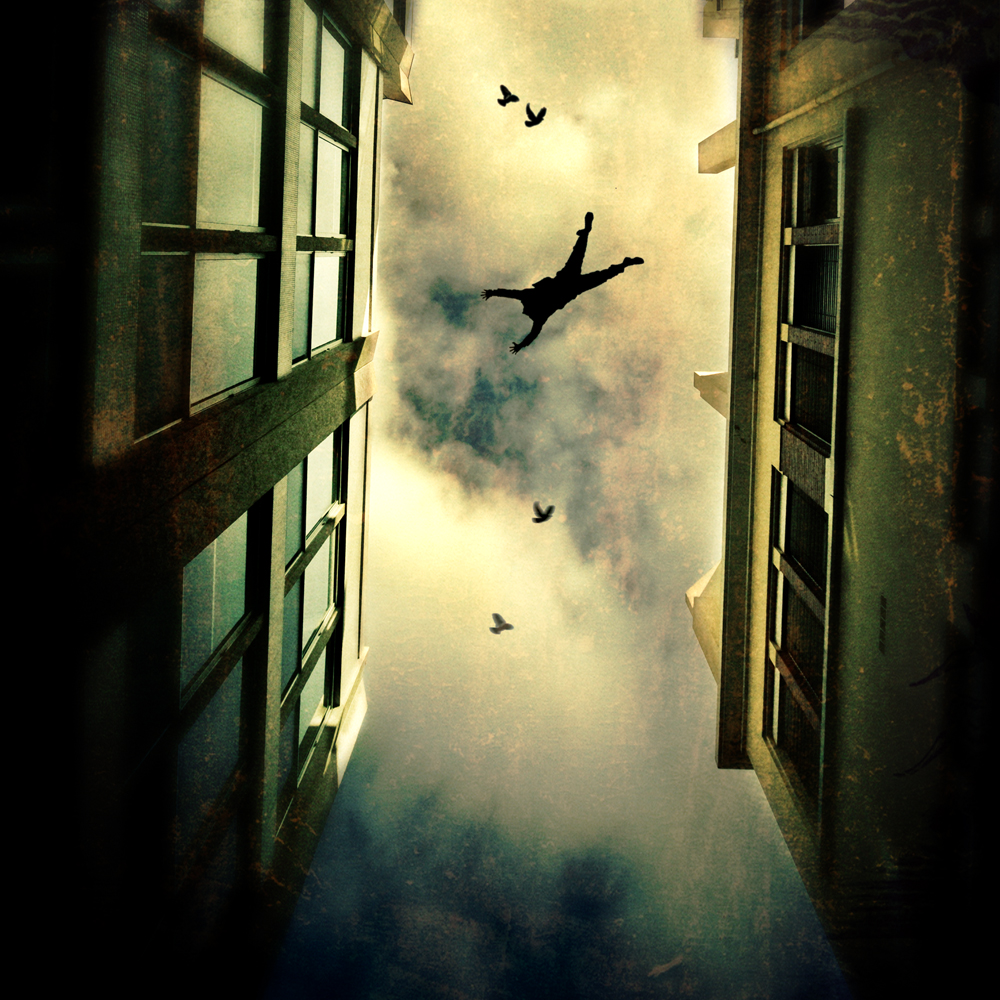 No one jumps a 20 foot chasm in two 10 foot jumps.

Miguel Guhlin
dangerouslyirrelevant.org
http://www.flickr.com/photos/midnight-digital/3086238863/in/pool-jumping
[Speaker Notes: Licensed under a Creative Commons attribution-share alike license.
http://creativecommons.org/licenses/by-sa/3.0 

Scott McLeod, J.D., Ph.D.
scottmcleod.net/contact
dangerouslyirrelevant.org
schooltechleadership.org

http://www.flickr.com/photos/midnight-digital/3086238863/in/pool-jumping 

http://remoteaccess.typepad.com/remote_access/2006/06/literacy_as_bat.html]